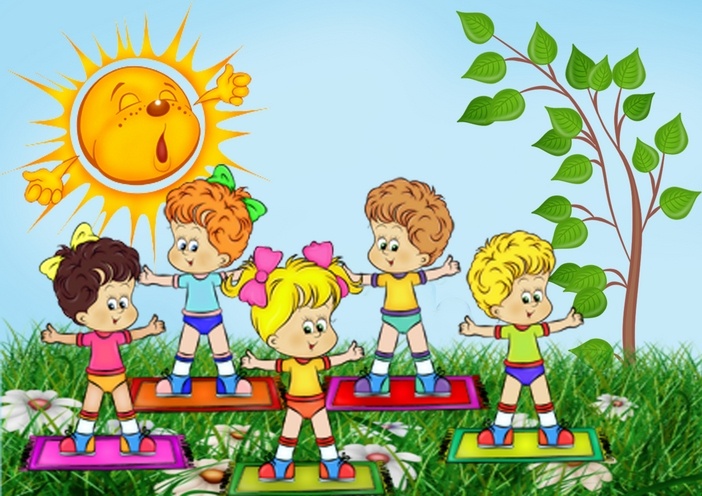 «Центр развития ребенка – детский сад №14» МБДОу «Детский сад «Радуга» комбинированного вида
Здоровым быть здорово !
Цель: формирование здорового и безопасного образа жизни.
Задачи:
- формировать двигательную активность детей;
- создавать условия для физической разрядки детей;
- укреплять физическое здоровье детей;
- повышать сопротивляемость к простудным заболеваниям;
- прививать любовь и интерес к здоровью;
- воспитывать у детей добрые и дружеские взаимоотношения.
Утренняя зарядкаДля чего нужна зарядка? –Это вовсе не загадка –Чтобы силу развиватьИ весь день не уставать
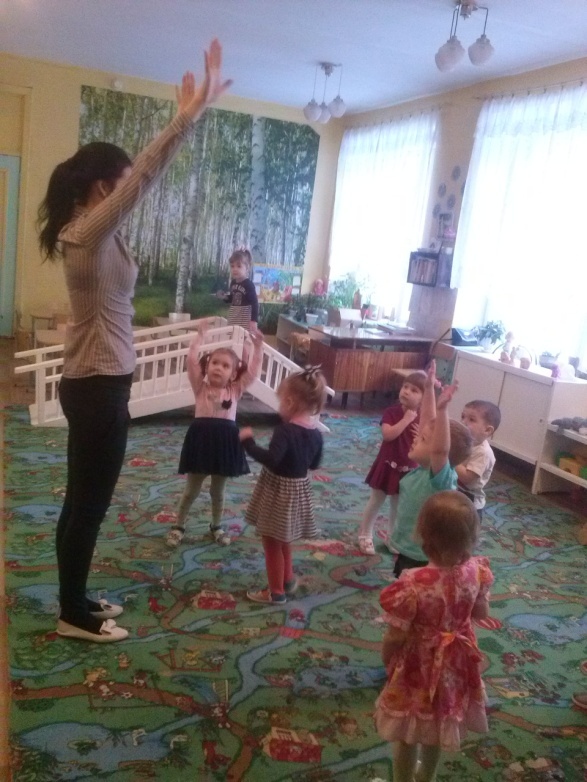 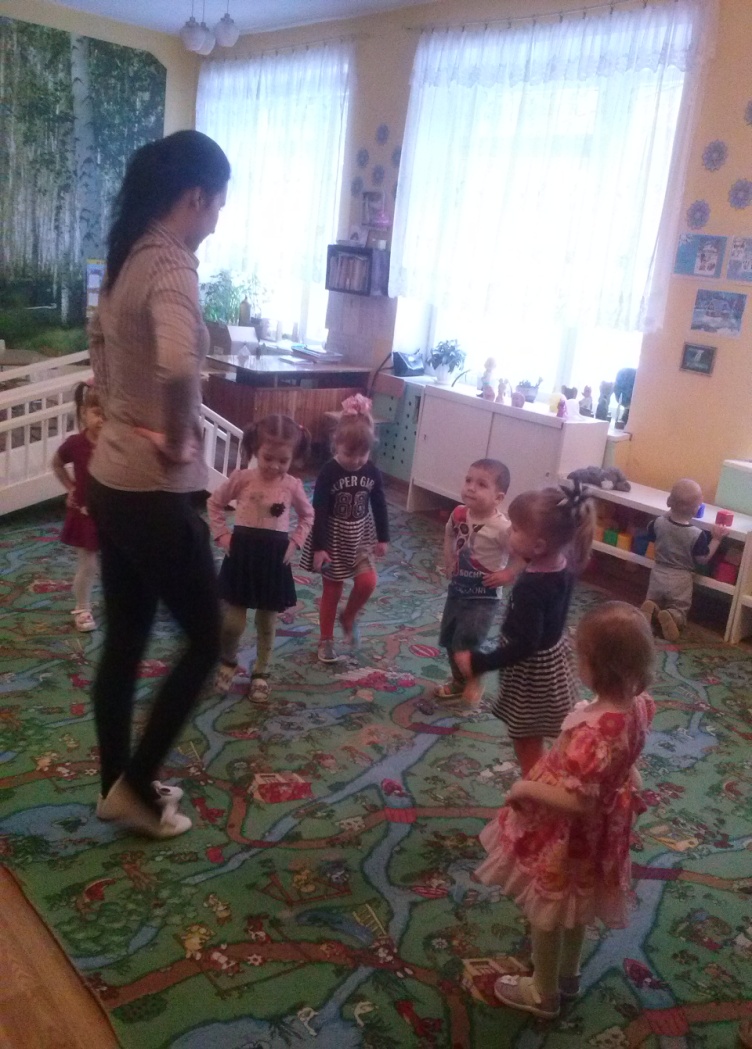 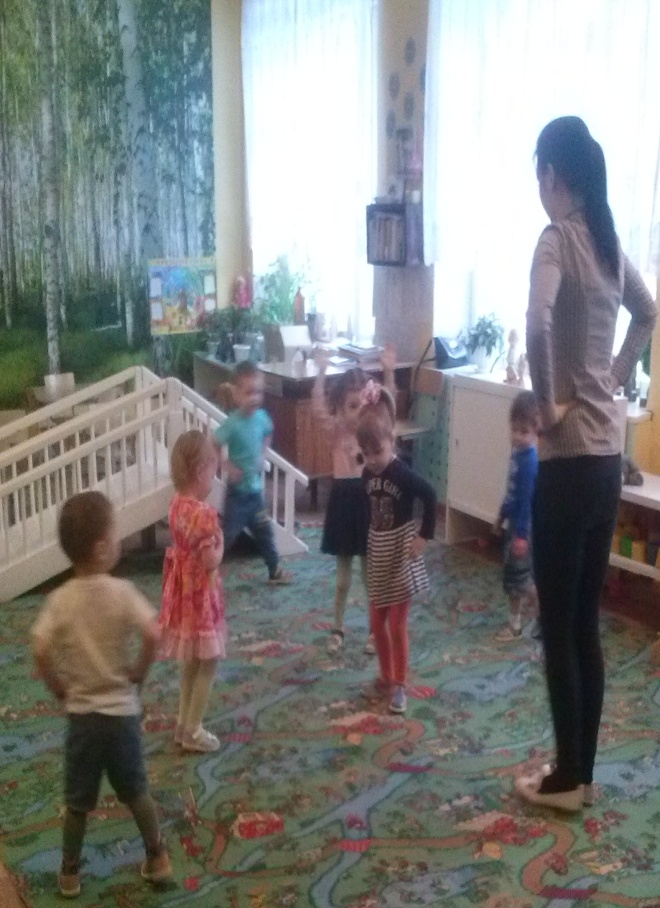 Гигиенические процедуры
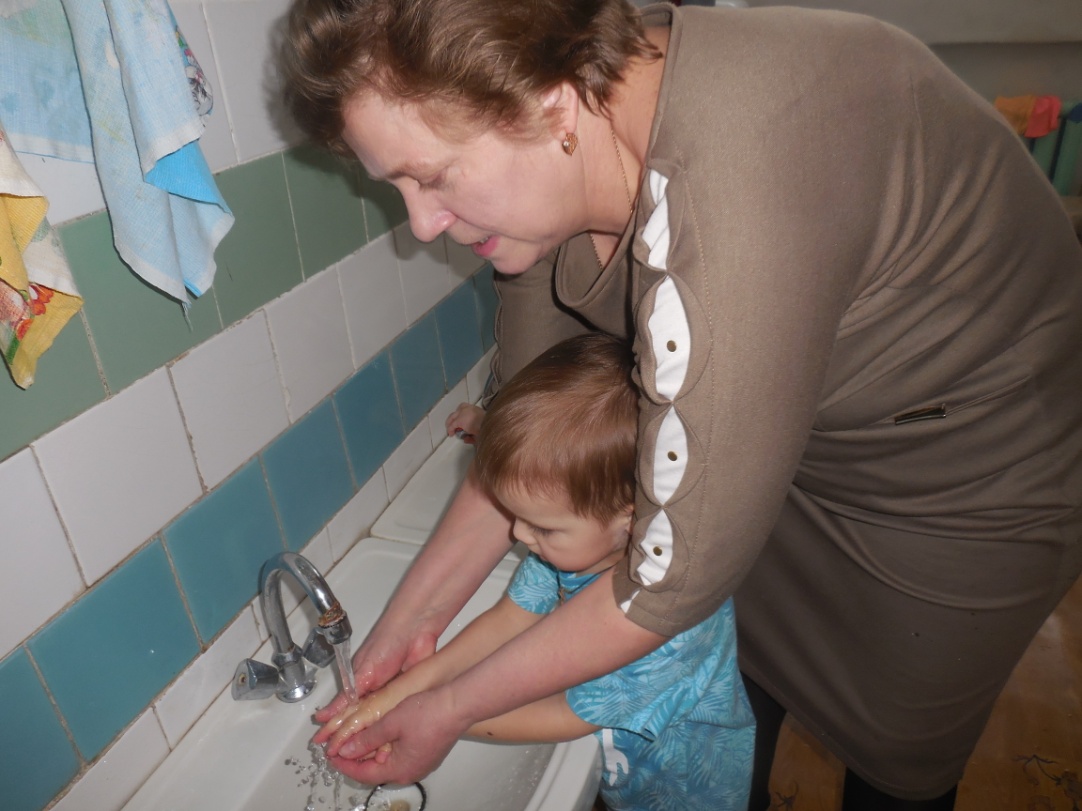 Чтобы ни один микробНе попал случайно в рот, 
Руки мыть перед едойНужно мылом и водой.
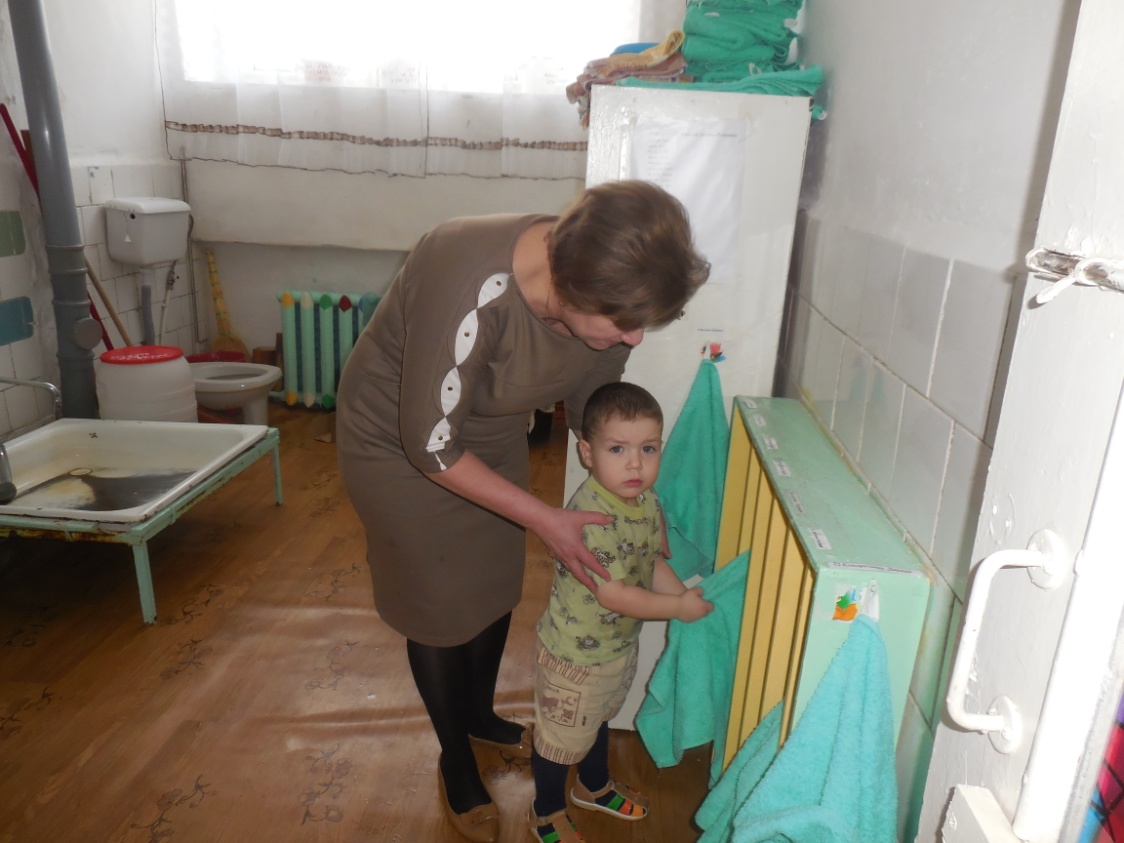 Руки мылом мылятсяПузыри пузырятся.Кран открыт, а вниз струёю Тёплая водичка льётсяБрызгается кран,  смеётся.Я под краном руки мою.
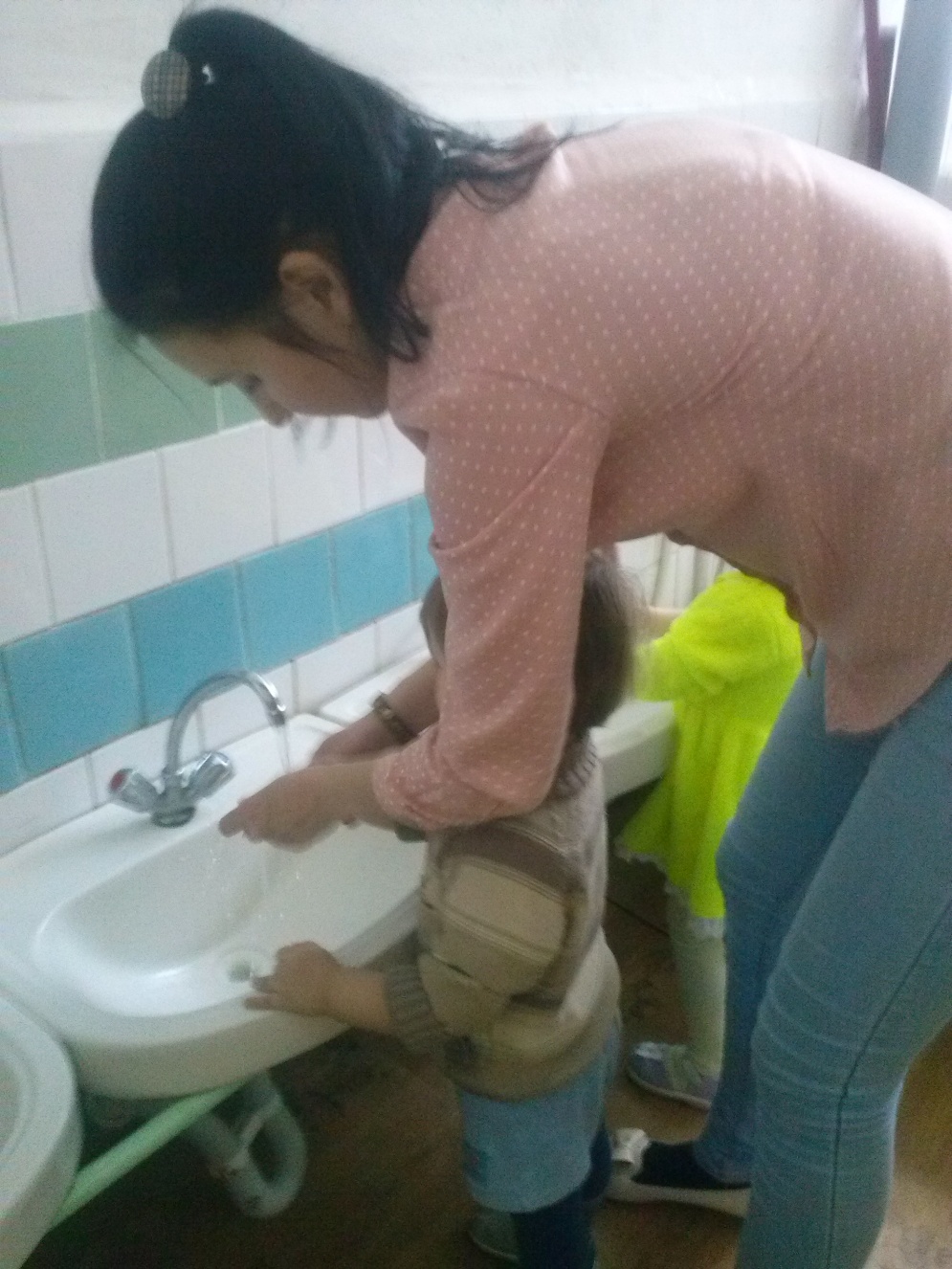 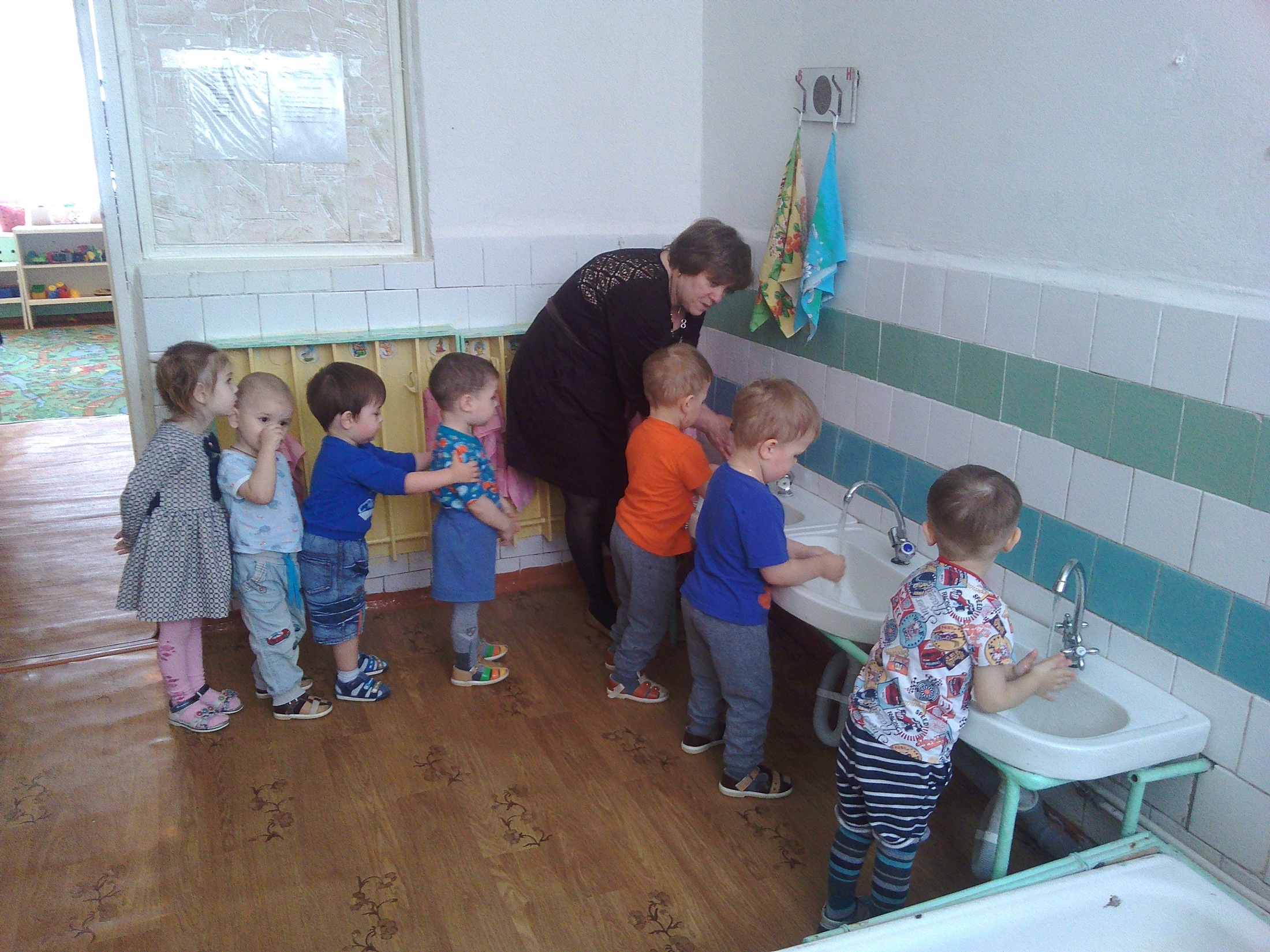 Сбалансированное питание
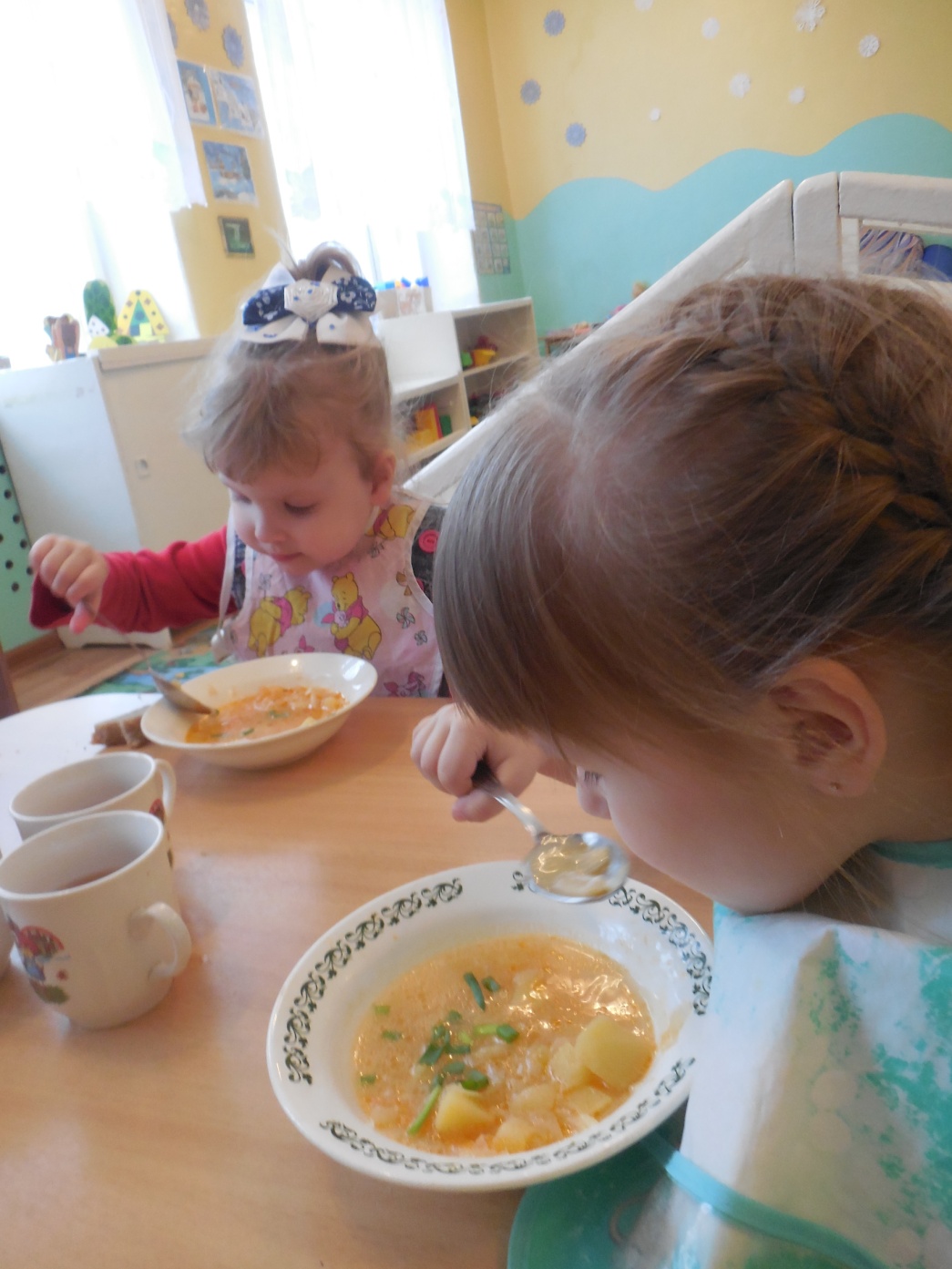 Супчик надо есть всегда, 
Это вкусная еда!
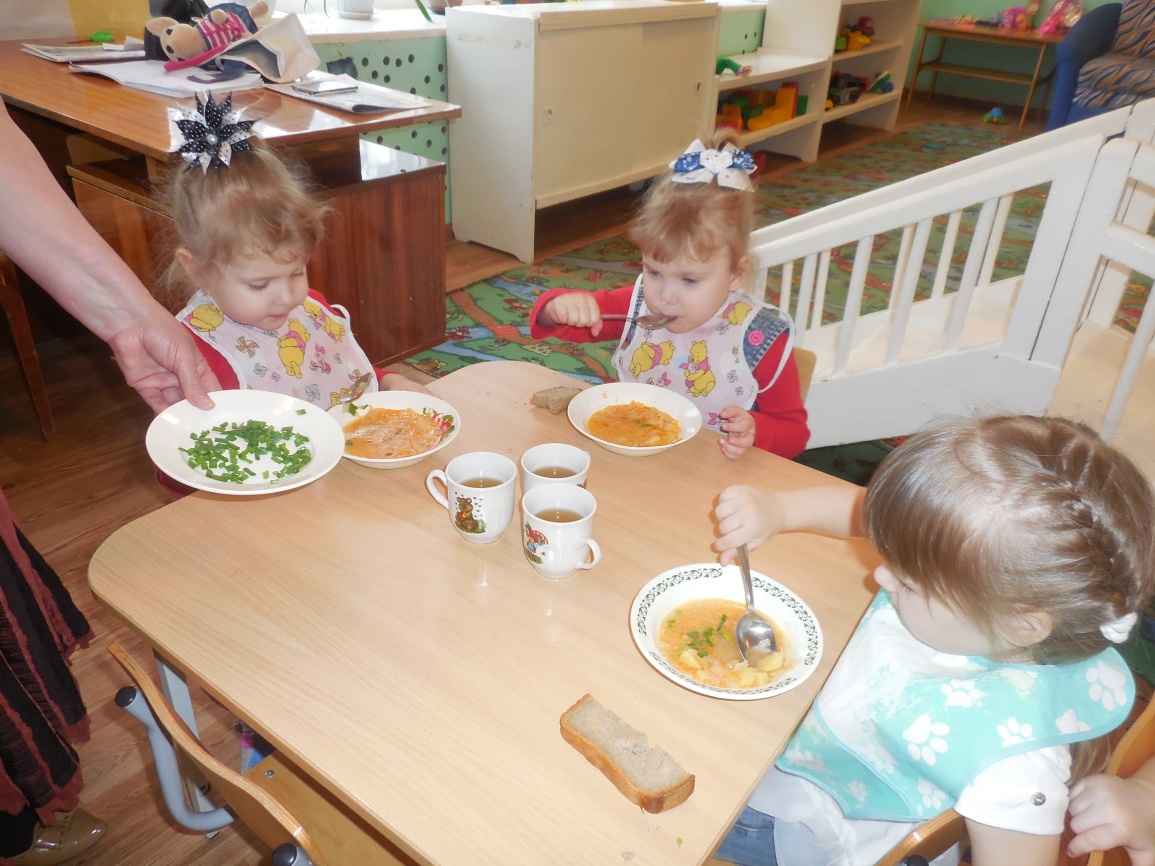 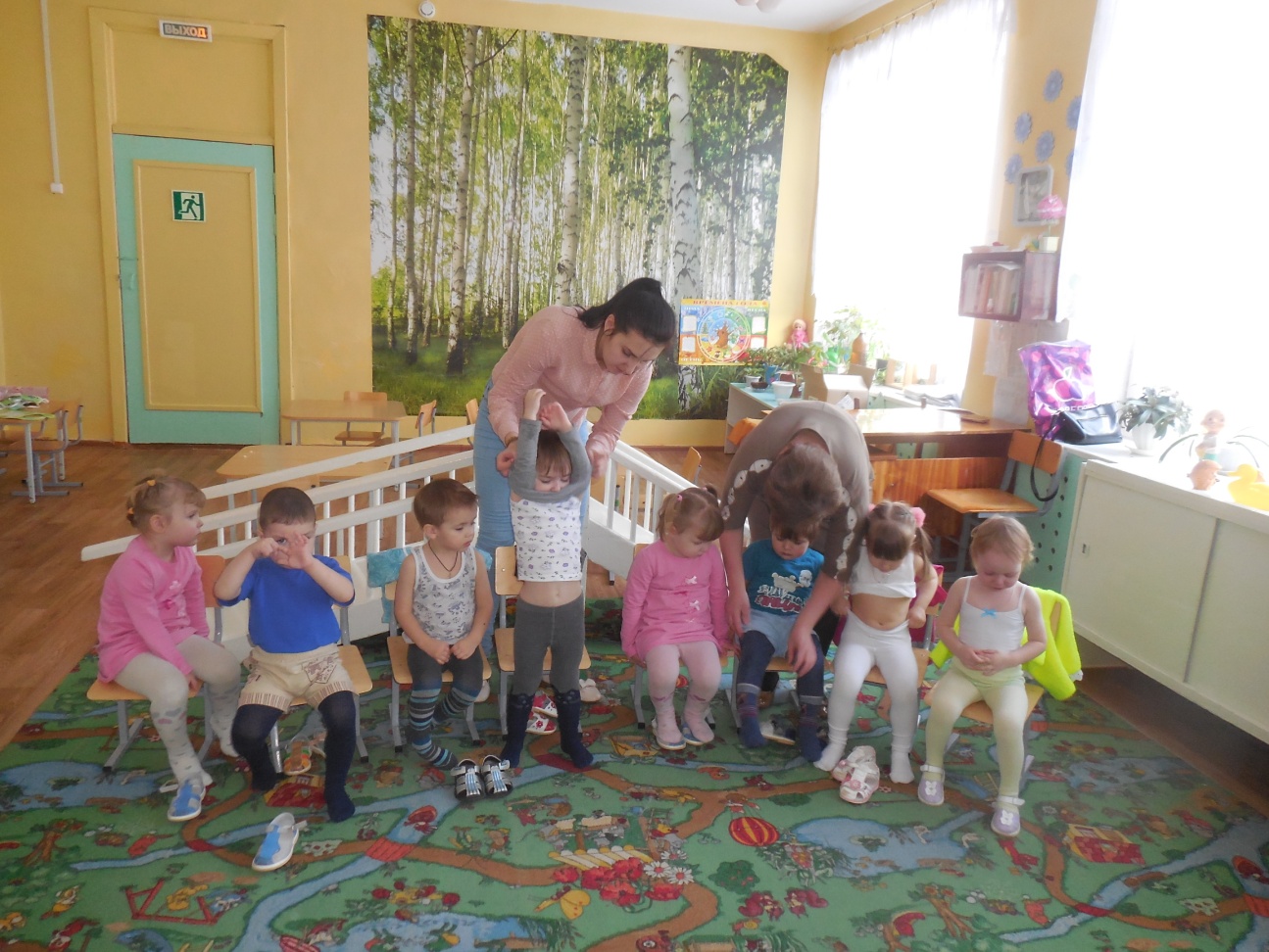 Разденьте меня,
Разуйте меня, 
Уложите меня,
Укройте меня,
А засну я сам!
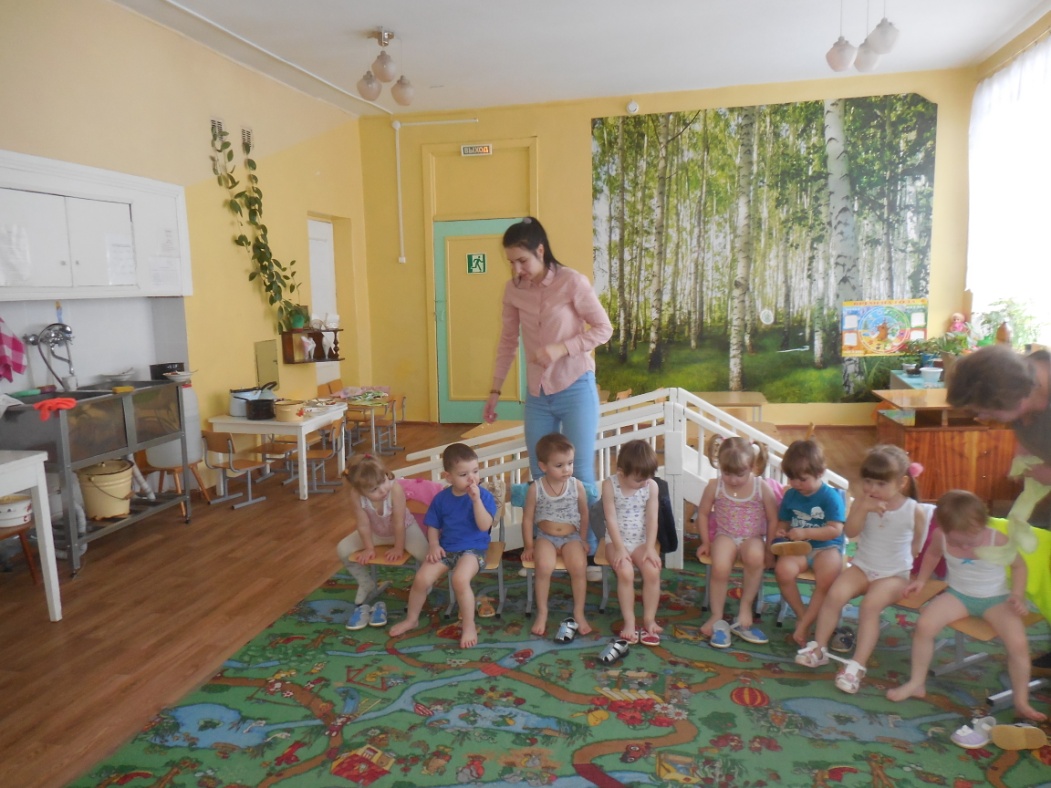 Был обед, а что сейчас?
Наступает ТИХИЙ ЧАС.
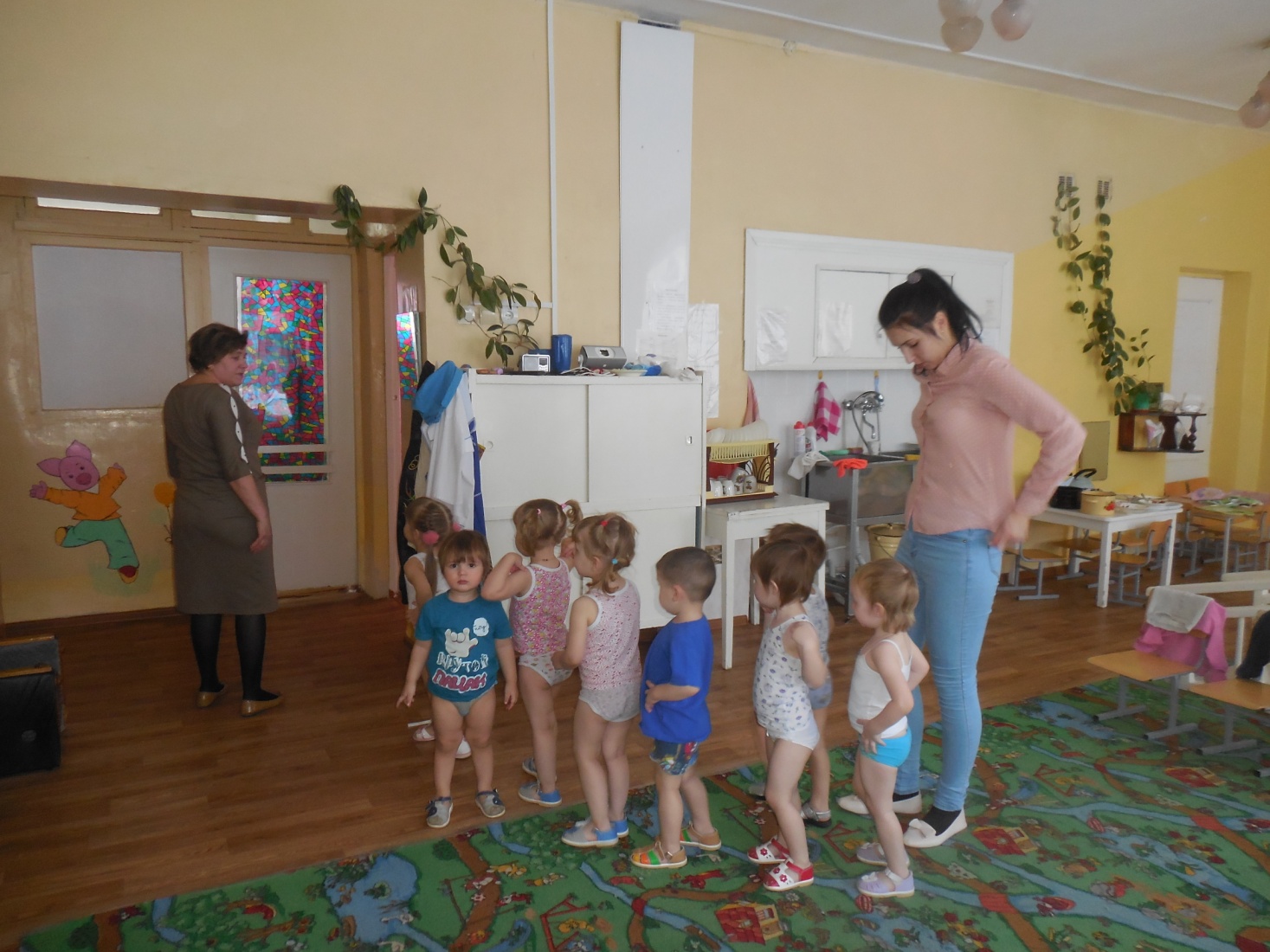 Здоровый сон
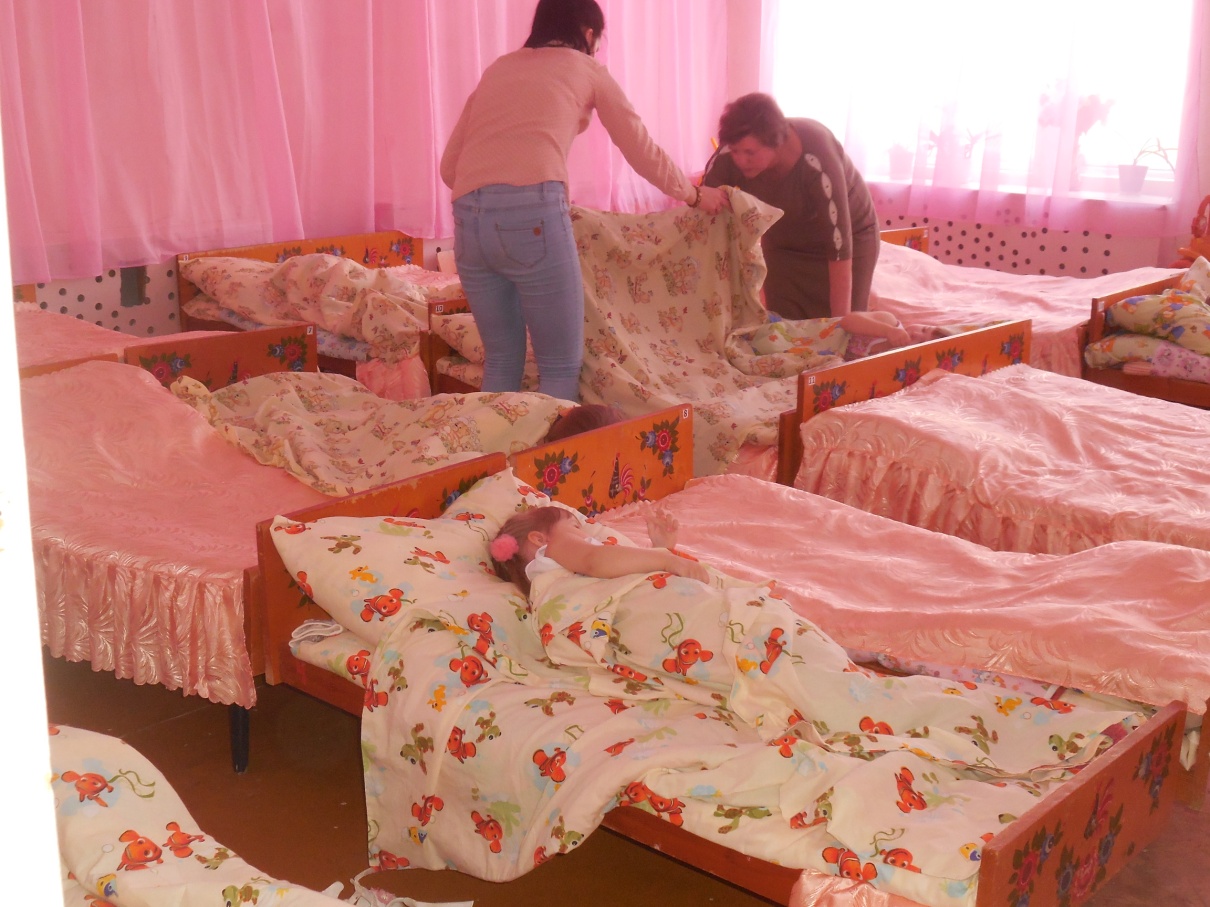 Следует, ребята, знать -Нужно всем подольше спать.
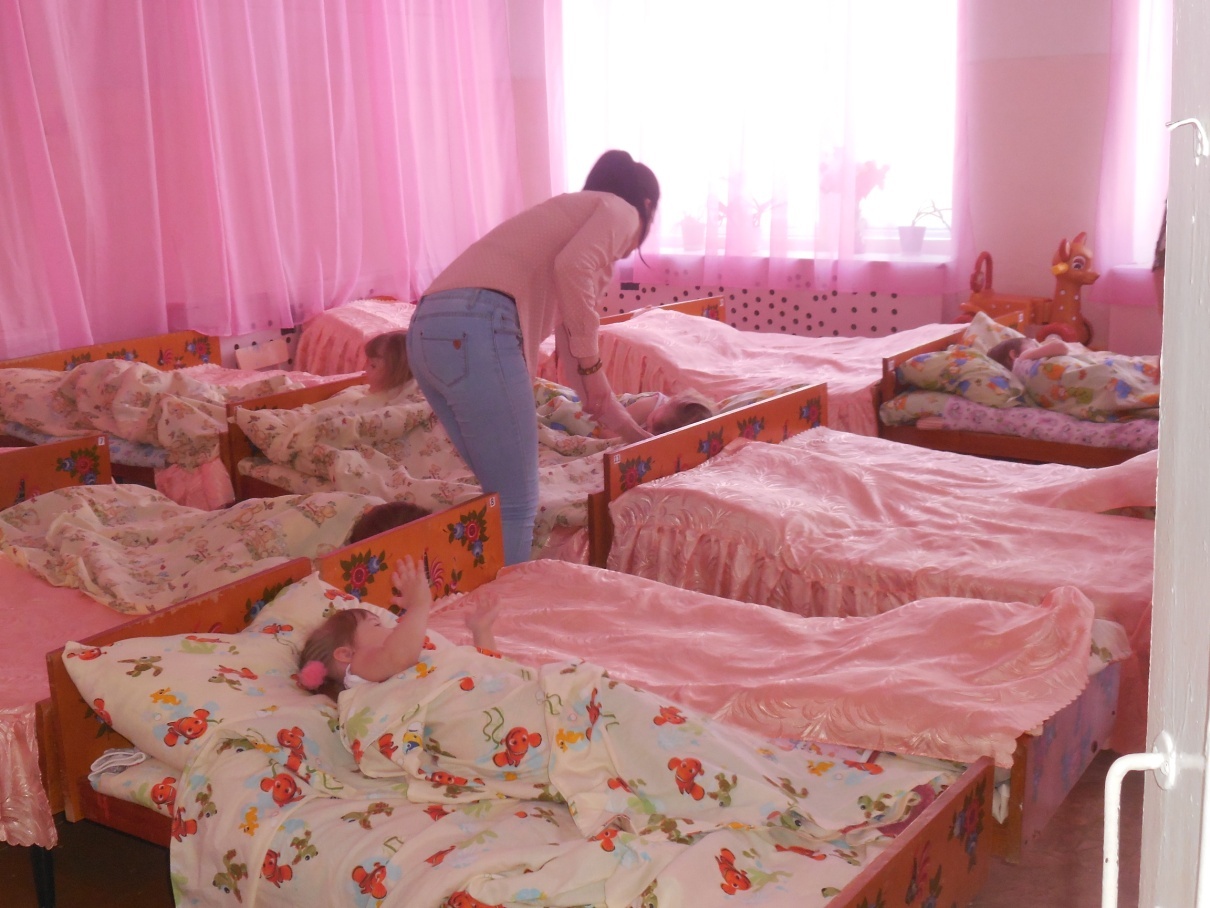 Зарядка после сна
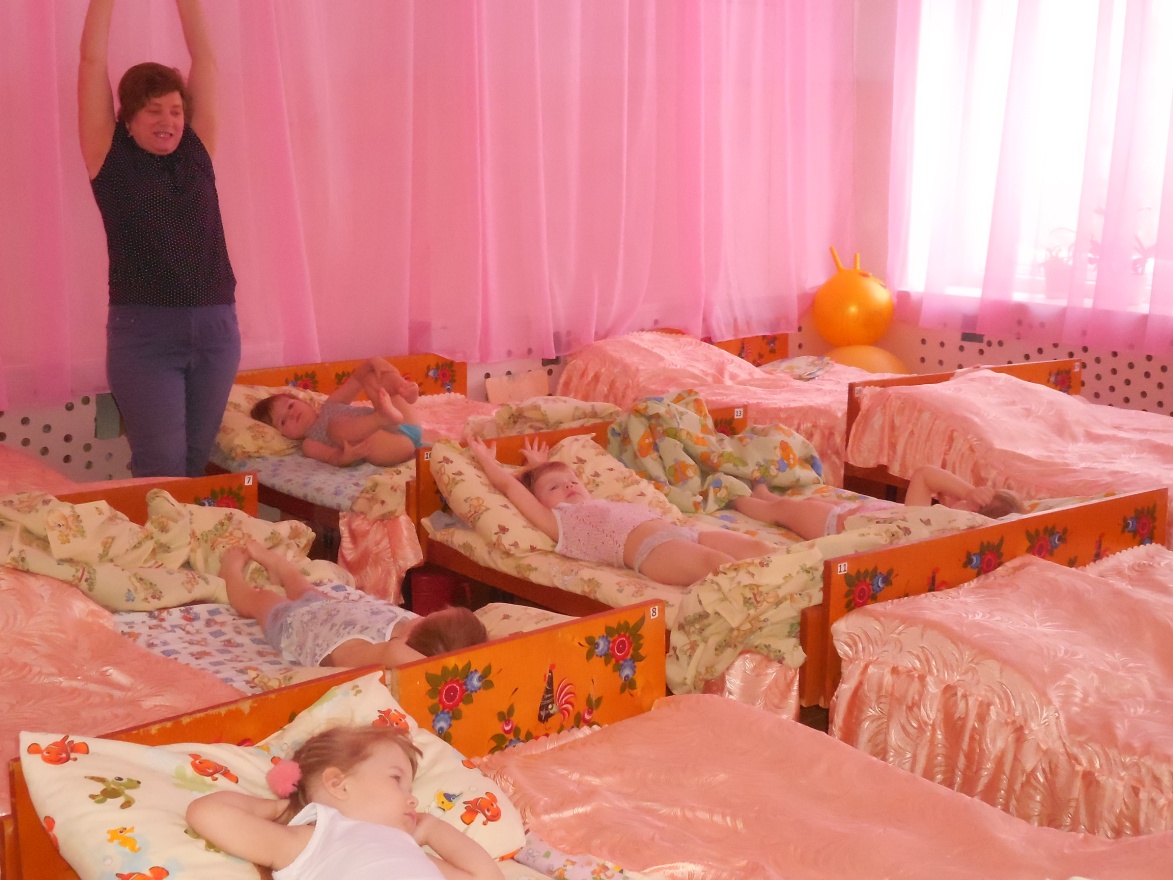 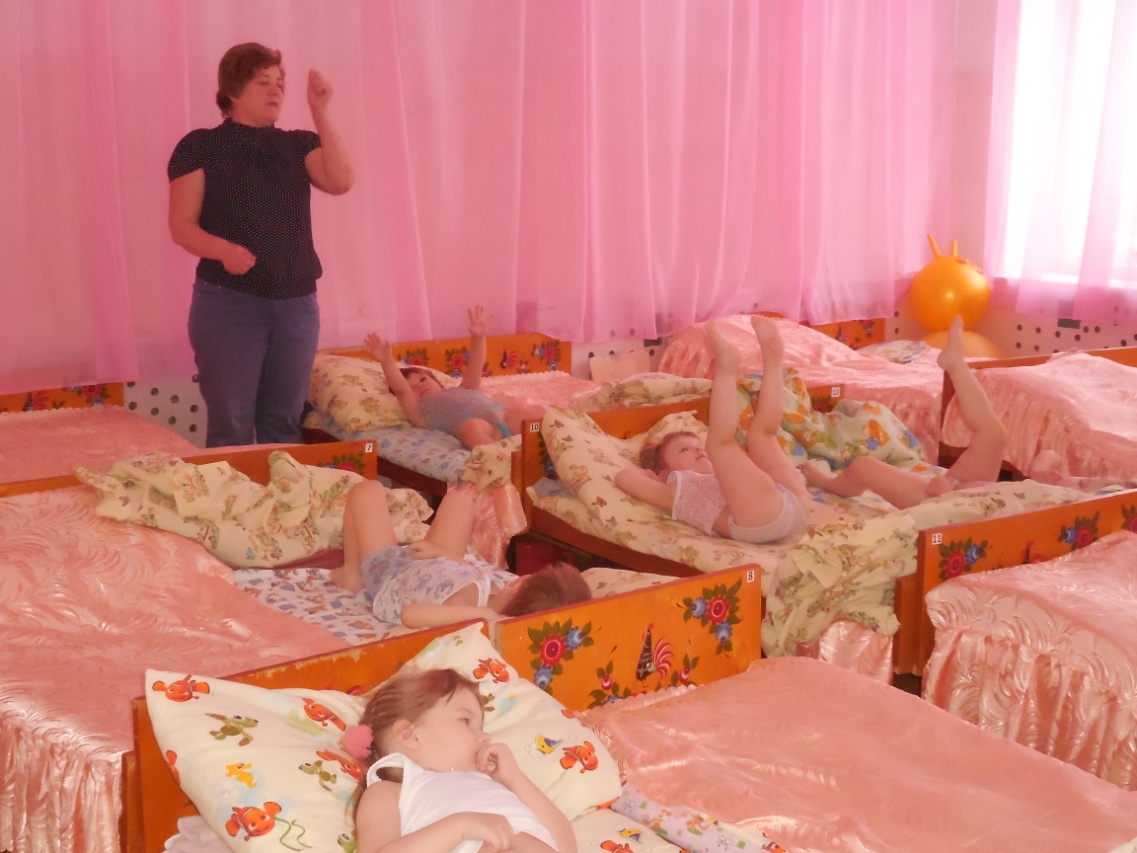 Зарядка всем полезна,
Зарядка всем нужна.
От лени и болезни
Спасает нас она
Водичка, водичка, умой мое личико!
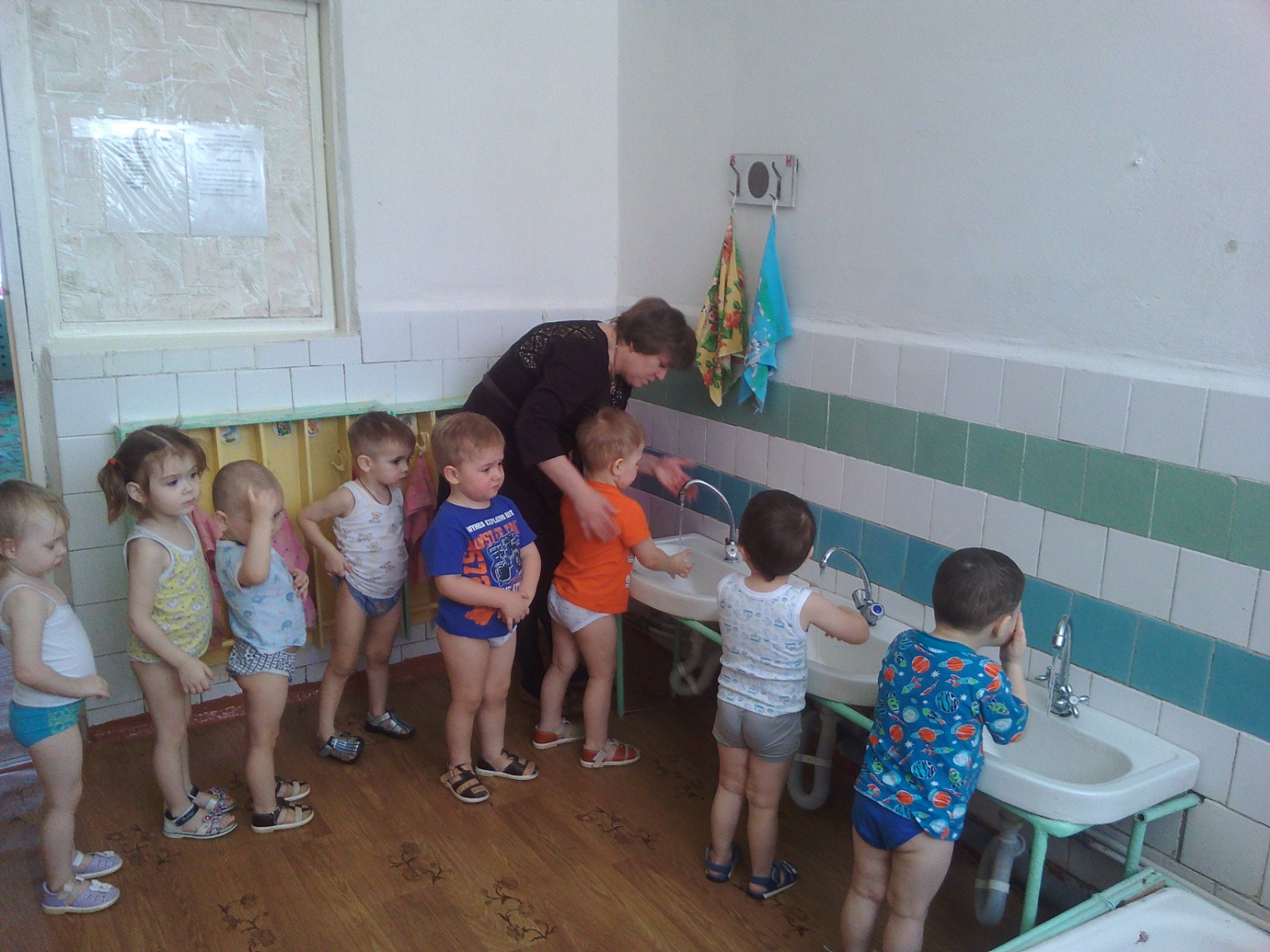 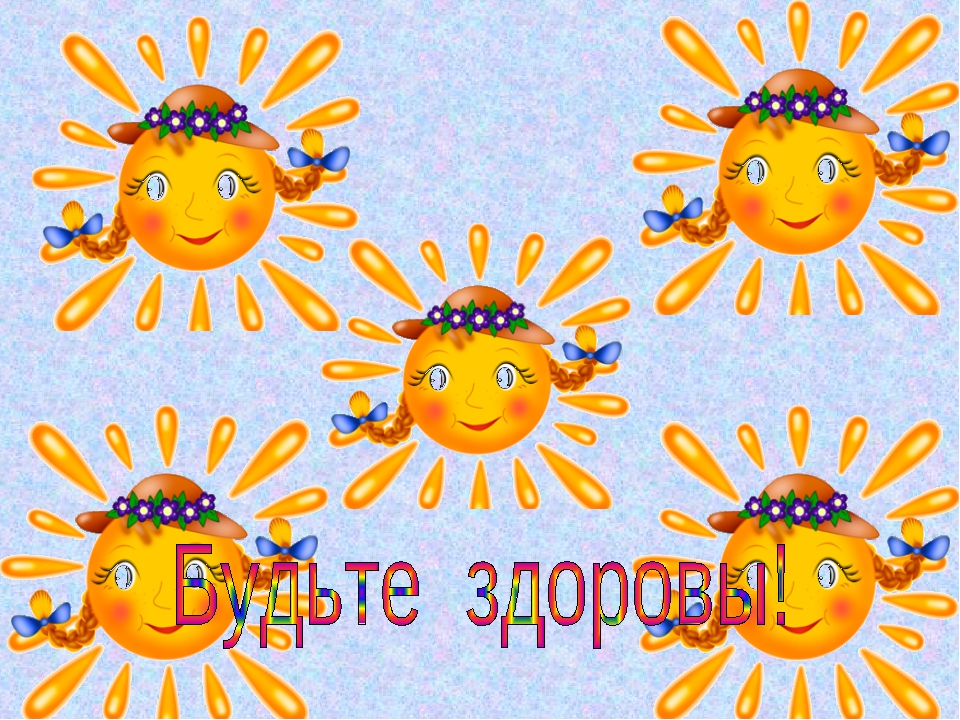